Model za izračun pozitivnog učinka nabave uredskog materijalauz primjenu mjerila zelene javne nabave
Zelena javna nabava (ZeJN)
ZeJN postupak je kojim naručitelji nabavljaju robu, radove i usluge koji tijekom svojeg životnog vijeka imaju manji učinak na okoliš od roba, radova i usluga s istom osnovnom funkcijom koje bi inače naručili. U tu svrhu razvijaju se za pojedine skupine roba, radova i usluga mjerila zelene javne nabave koja sadrže ključne pritiske na okoliš.

Mjerila ZeJN: http://www.zelenanabava.hr/mjerila
Uredski materijal
Prema smjernicama EU za provedbu postupaka javne nabave, uredski materijal za koji je dan kriteriji zelene javne nabave je papir za ispis. 

Emisije stakleničkih plinova papira za ispis dolaze od proizvodnje papira kroz potrošnju energije i biomase potrebne za izradu papira. Nakon korištenja, dodatne emisije stakleničkih plinova dolaze od odlaganja iskorištenog papira kroz energetsku oporabu ili odlaganje na odlagalištu.
Mjerilima zelene javne nabave potiče se korištenje održivo proizvedenog papira i recikliranog papira čime se smanjuju emisije stakleničkih plinova.
Smanjenje emisije ugljikova dioksida u ZeJN
Primjenom mjerila ZeJN za nabavu uredskog materijala pridonosi se manjoj potrošnji emisiji stakleničkih plinova.
Metodologija za izračun uštede emisije ugljikova dioksida (CO2) uz primjenu mjerila ZeJN (izbjegnuta emisija CO2).
Model za izračun pozitivnog učinka nabave uredskog materijala uz primjenu mjerila ZeJN
UredskiMaterijal.xlsx (excel alat)
Model za izračun pozitivnog učinka nabave automobila uz primjenu mjerila ZeJN
Dva pristupa izračuna uštede emisije CO2:
Jednostavniji pristup - listovi JP u UredskiMaterijal.xlsx
Detaljniji pristup - listovi DP u UredskiMaterijal.xlsx
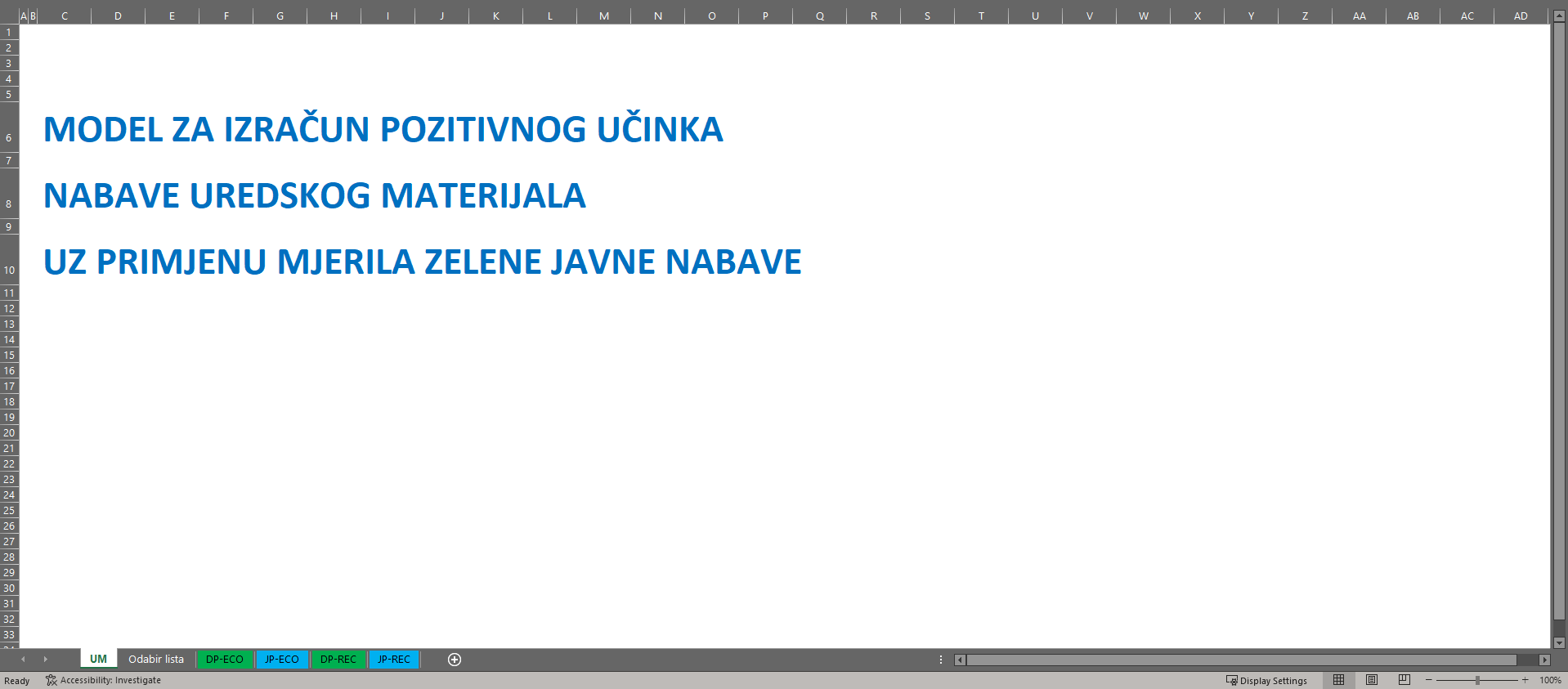 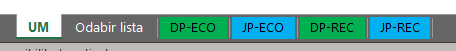 Jednostavniji pristup (Modeli JP)
Modeli JP predstavljaju jednostavniji oblik izračuna uštede CO2 za nabavu uredskog materijala uz primjenu mjerila zelene javne nabave za uredski materijala. Modeli JP koriste se kada je poznata vrijednost zelene javne nabave.
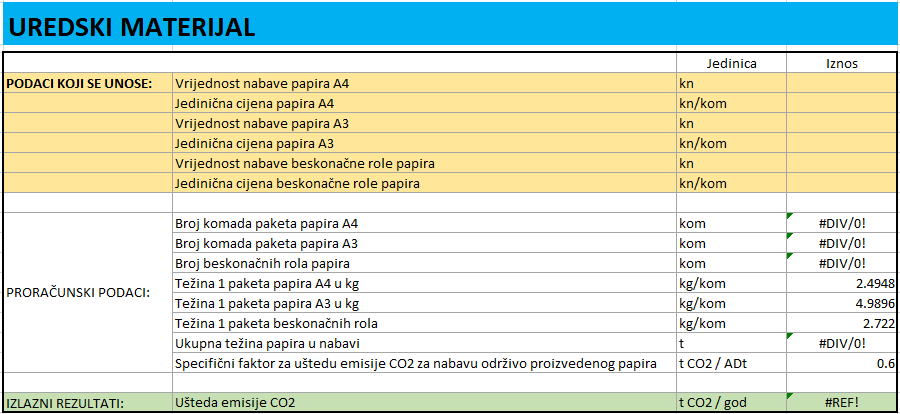 Jednostavniji pristup (Modeli JP)
Svi modeli JP imaju istu strukturu i omogućavaju na osnovi podatka o ukupnoj vrijednosti nabave izračun uštede CO2 uz primjenu mjerila zelene javne nabave za sljedeće opcije nabave uredskog materijala: reciklirani papir i održivo proizveden papir.
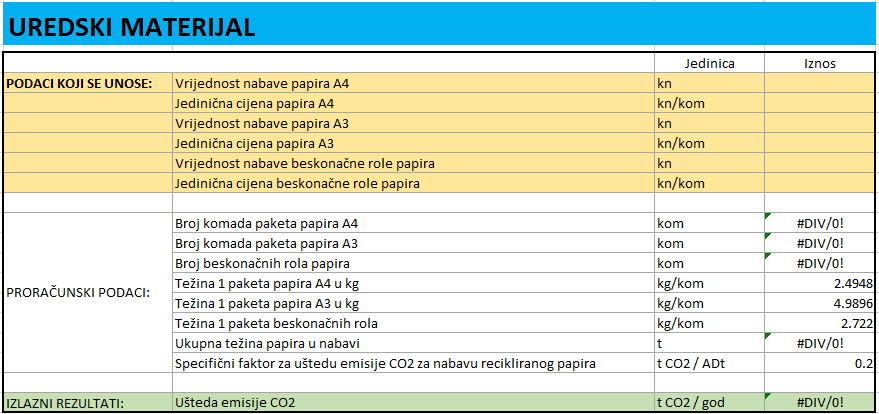 Modeli JP – primjena (Primjer 1)
Primjer 1: 
Javni naručitelj sklopio je ugovor za javnu nabavu A4 papira vrijednosti 120.000 kn, A3 papira vrijednosti 50.000 kn i beskonačne role papira vrijednosti 20.000 kn. Papir je održivo proizveden papir.
U natječaju za nabavu papira korištena su mjerila zelene javne nabave za uredski papir.
Modeli JP – primjena (Primjer 1)
S obzirom da je naveden podatak o vrijednosti zelene javne nabave, u modelu UredskiMaterijal.xlsx razmatraju se listovi koji u nazivu imaju JP. 

S obzirom da je navedeno da se radi o papiru iz održive proizvodnje, razmatra se list JP-ECO.
Podaci o vrijednosti nabave i jediničnoj cijeni papira unose se u narančaste ćelije u E stupcu.
Modeli JP – primjena (Primjer 1)
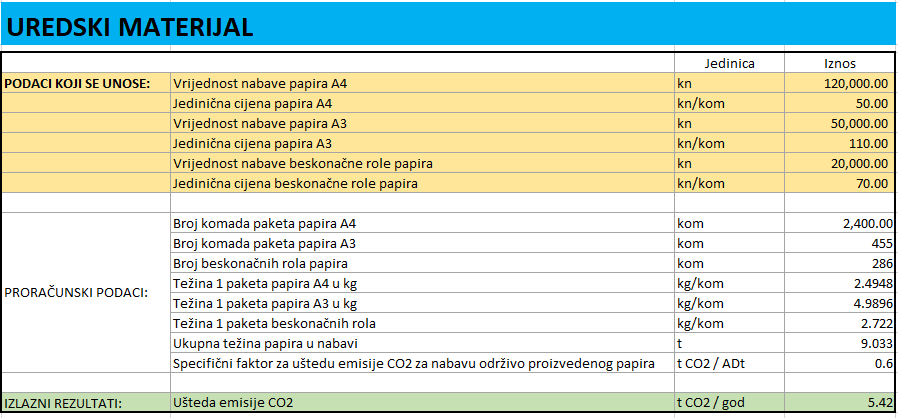 Modeli JP – primjena (Primjer 1)
Uz zadane proračunske podatke, model JP-ECO računa međurezultate te potom konačne, izlazne rezultate.                     Konačan rezultat je ušteđena, odnosno izbjegnuta emisija               CO2 uz primjenu mjerila zelene javne nabave za uredski materijal.
Modeli JP – primjena (Primjer 1)
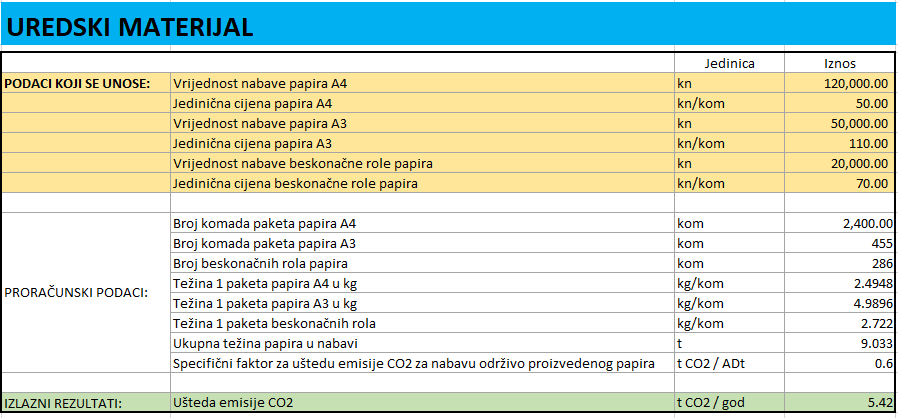 Modeli JP – primjena (Primjer 1)
Rezultat: 
Kupnjom uredskog materijala ukupne vrijednosti od 190.000,00 kn (bez PDV-a) uz primjenu mjerila zelene javne nabave za uredski materijal, izbjegnuta je emisija od 5,42 tona CO2.
Detaljniji pristup (Modeli DP)
Modeli DP predstavlja detaljniji oblik izračuna uštede CO2 za uredski materijal uz primjenu mjerila zelene javne nabave za uredski materijal. Modeli DP koriste se kada su dostupni podaci vrsti i količini uredskog materijala.
Detaljniji pristup (Modeli DP)
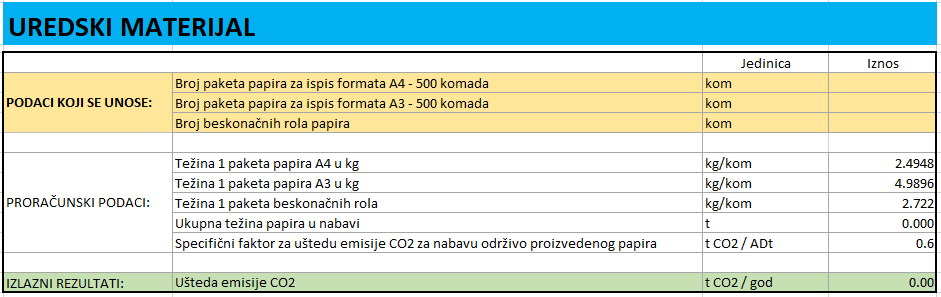 Svi modeli DP imaju istu strukturu i omogućavaju na osnovi podatka o vrsti i količini uredskog materijala koji se nabavljaju izračun uštede CO2 uz primjenu mjerila zelene javne nabave.
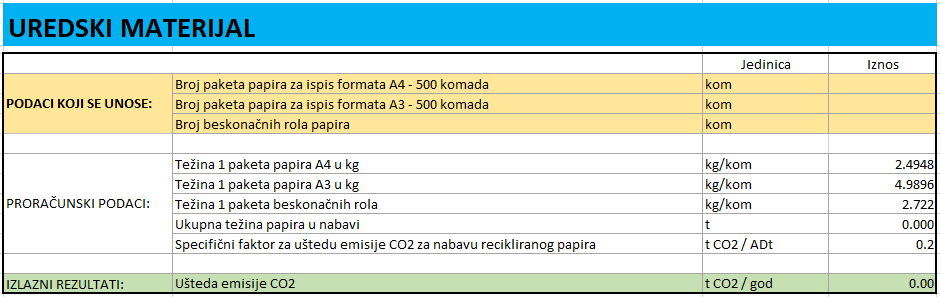 Modeli DP – primjena (Primjer 2)
Primjer 2:
Javni naručitelj sklopio je ugovor za kupnju uredskog materijala za održivo proizvedenog papira za ispis u količini od 2.500 paketa A4 papira, 500 komada A3 papira i 120 komada beskonačnih roli papira. U javnoj nabavi korištena su mjerila zelene javne nabave za potrošni materijal.
Modeli DP – primjena (Primjer 2)
1. S obzirom da su navedeni podaci o vrsti i količinama, u modelu UredskiMaterijal.xlsx razmatraju se listovi koji u nazivu imaju DP. 
2. S obzirom da se radi o nabavi održivo proizvedenog papira, razmatraju se listovi koji u nazivu imaju ECO.
3. Navedene količine pojedine vrste uredskog materijala unose se u stupac E za odgovarajuću vrstu navedenu u stupcu C.
Modeli DP – primjena (Primjer 2)
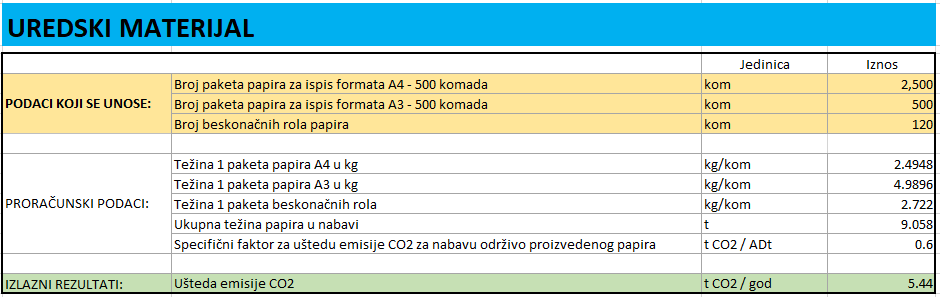 Modeli DP – primjena (Primjer 2)
Uz zadane proračunske podatke, model DP-ECO računa međurezultate te potom konačne, izlazne rezultate.                     Konačan rezultat je ušteđena, odnosno izbjegnuta emisija               CO2 uz primjenu mjerila zelene javne nabave za uredski materijal.
Modeli DP – primjena (Primjer 2)
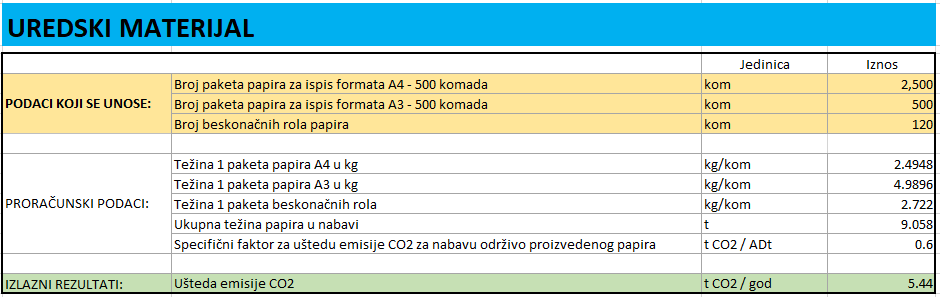